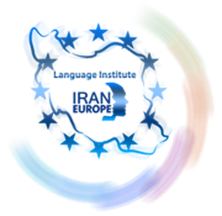 EVOLVE 6A – 4.3
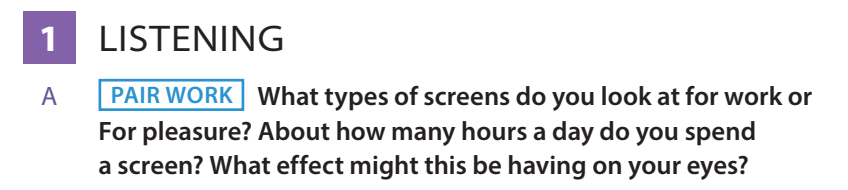 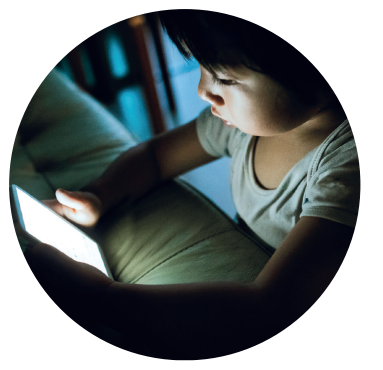 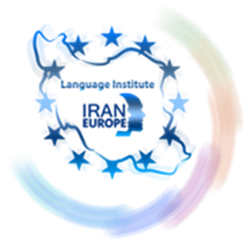 2
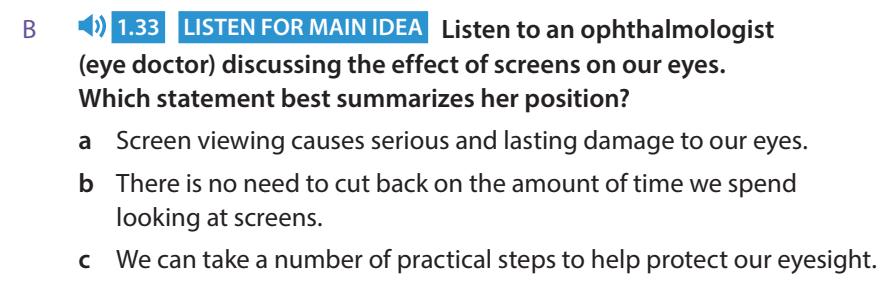 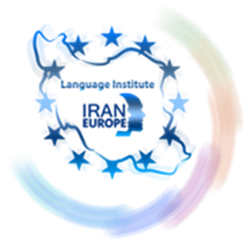 3
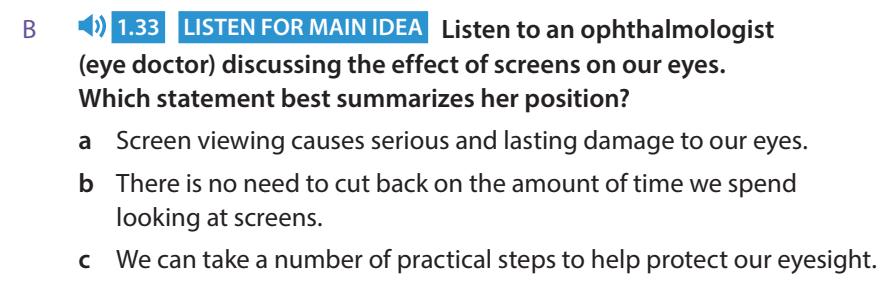 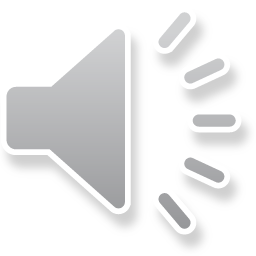 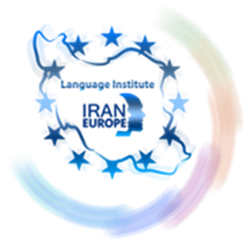 4
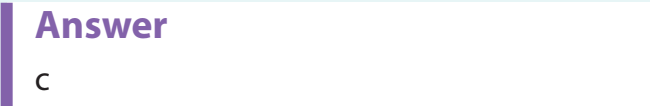 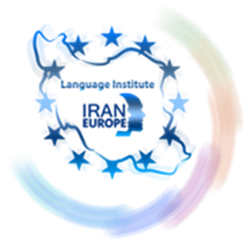 5
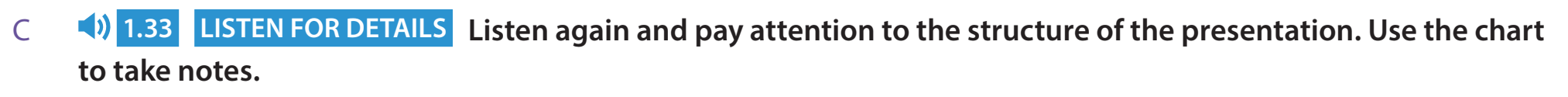 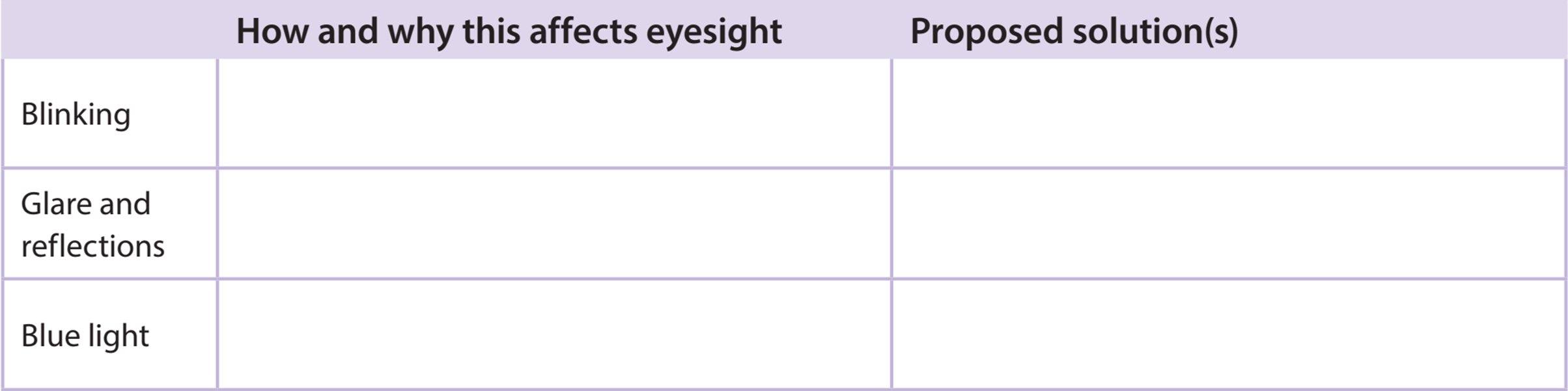 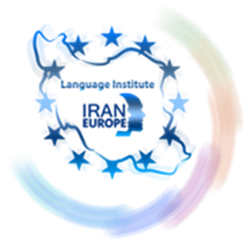 6
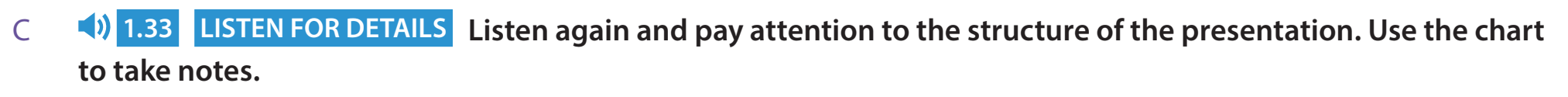 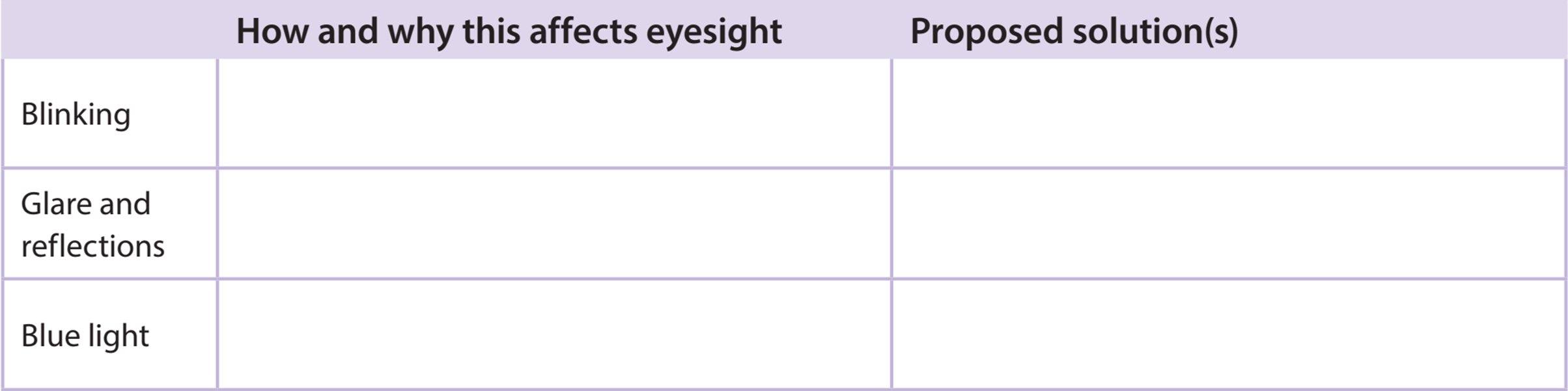 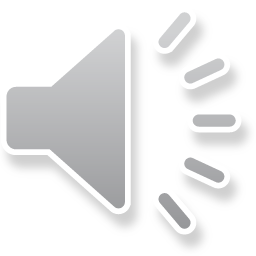 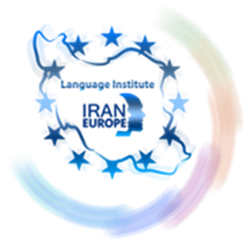 7
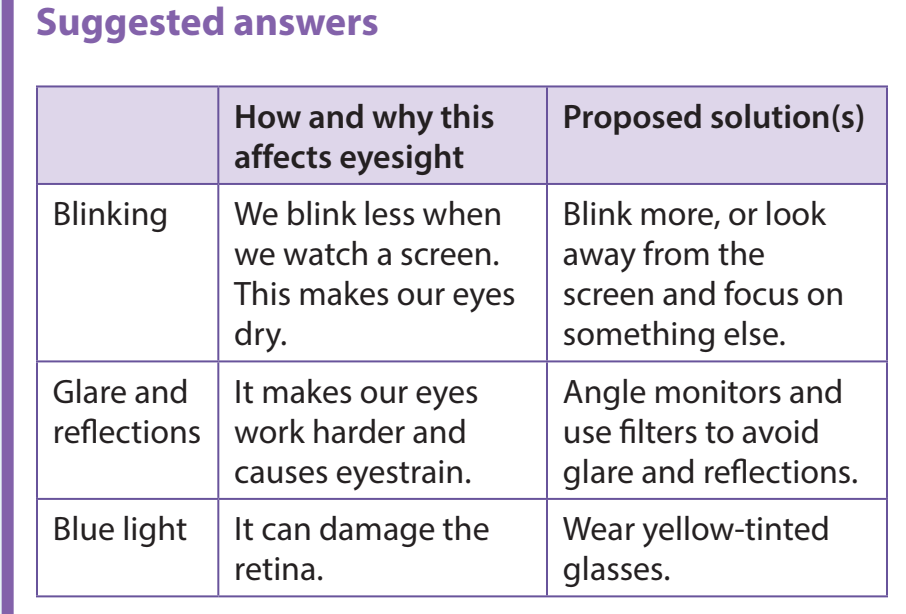 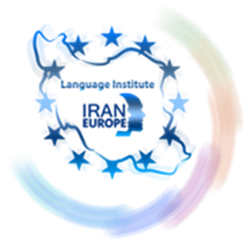 8
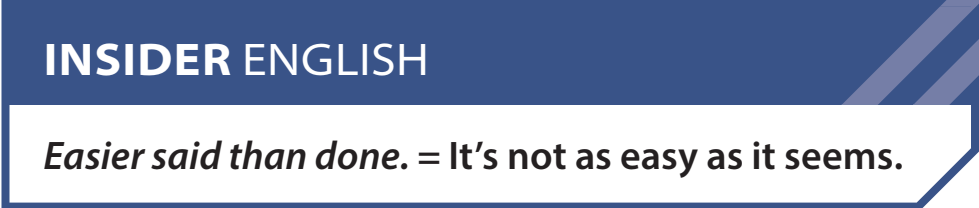 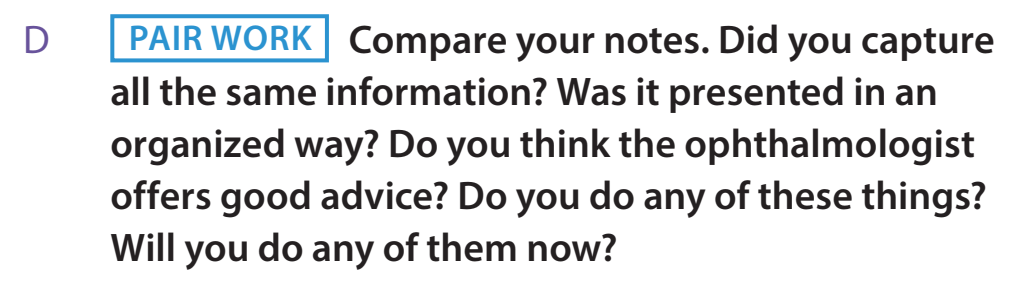 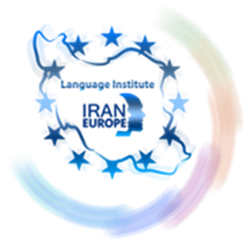 9
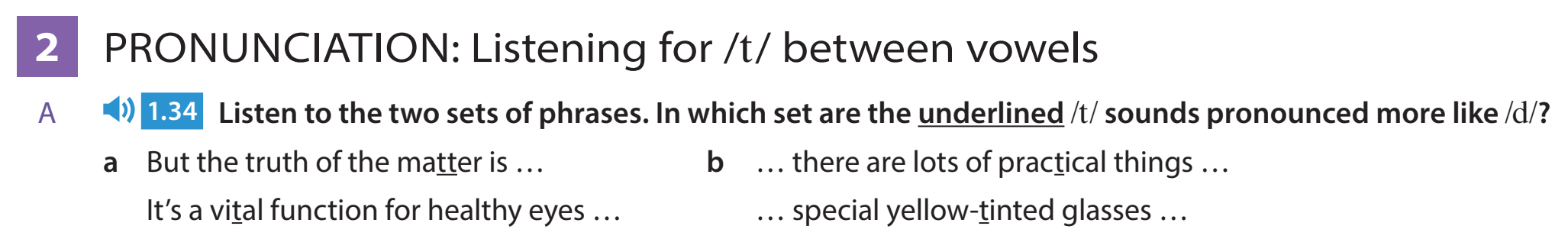 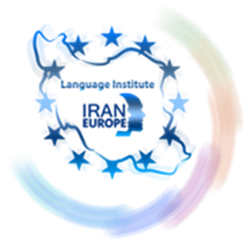 10
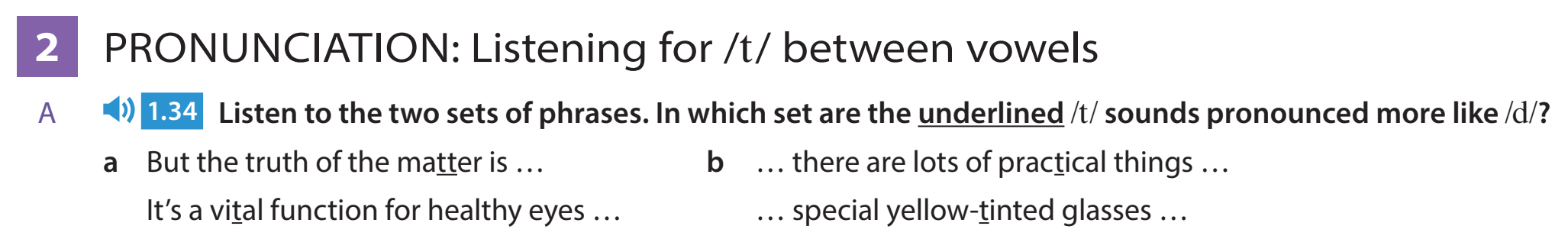 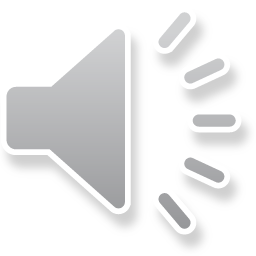 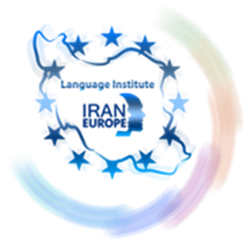 11
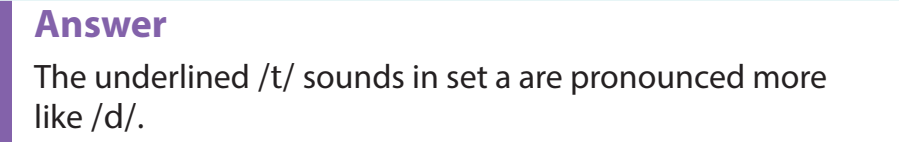 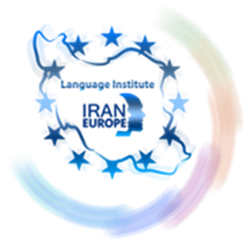 12
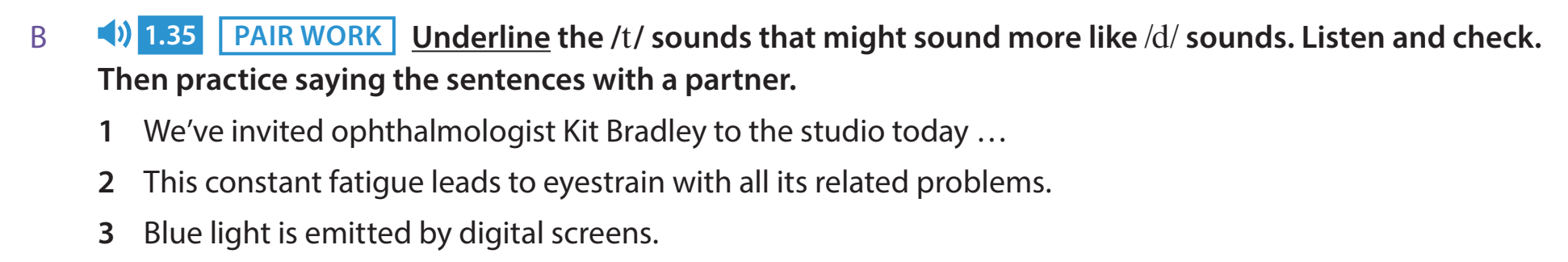 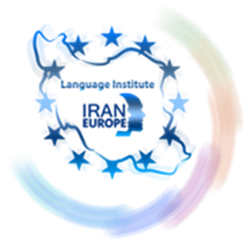 13
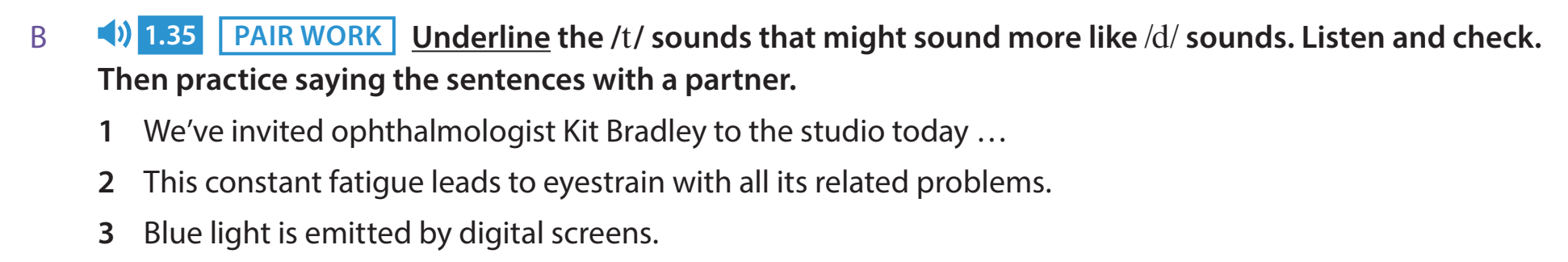 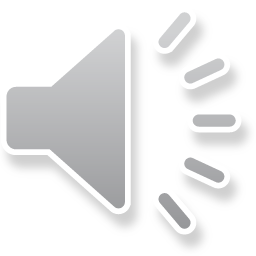 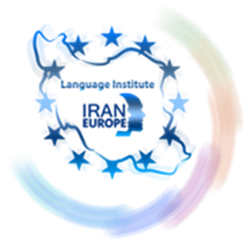 14
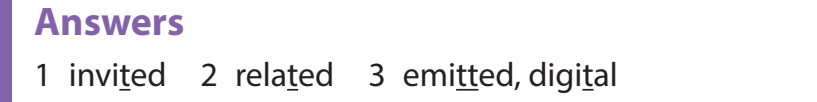 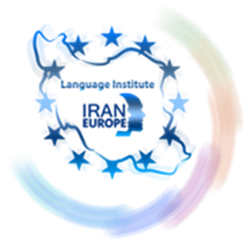 15
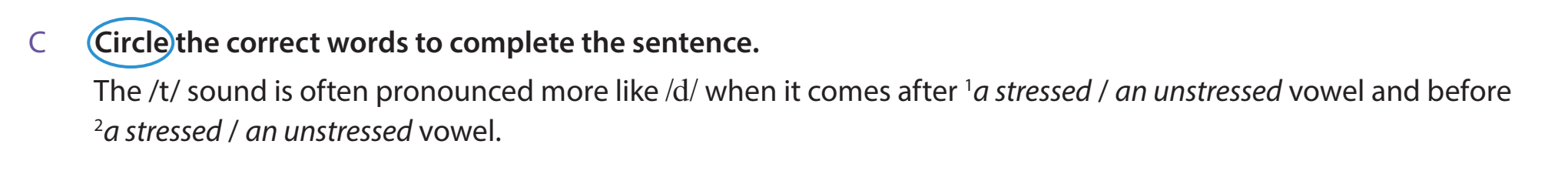 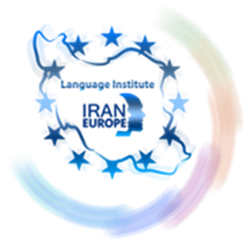 16
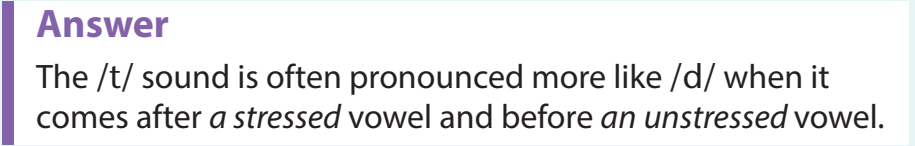 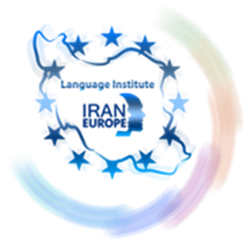 17
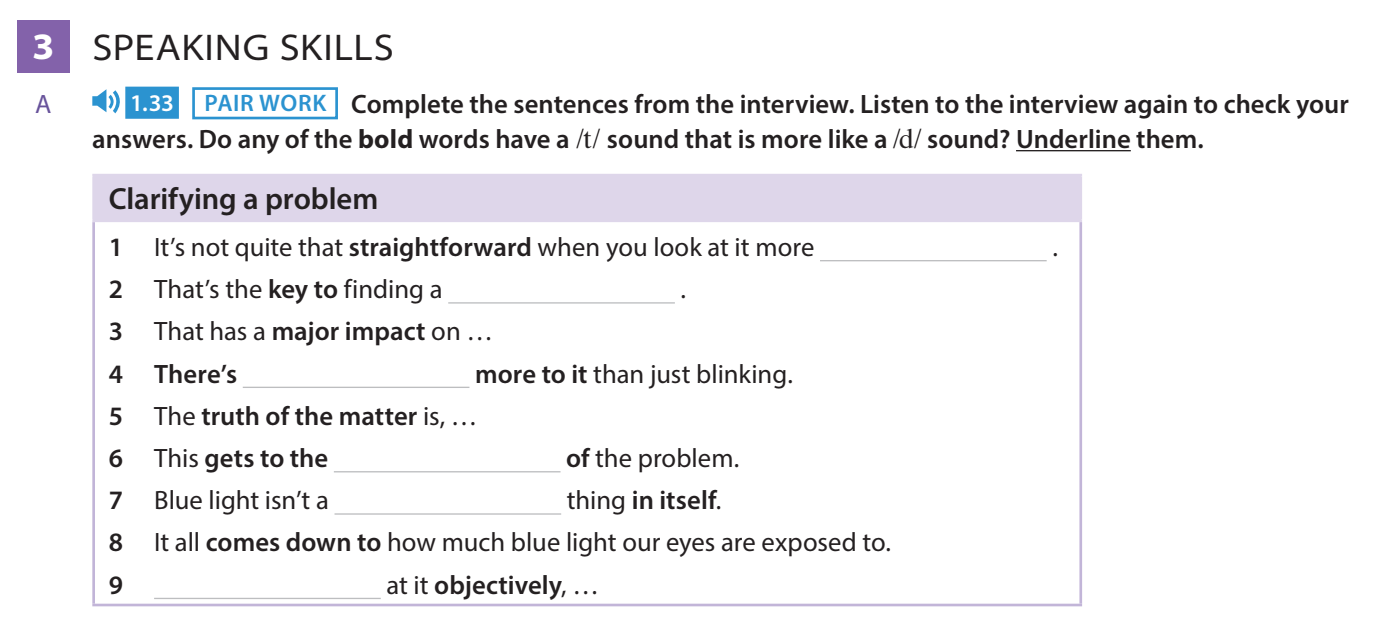 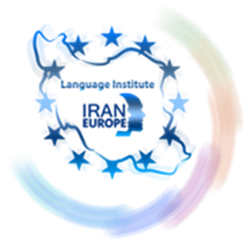 18
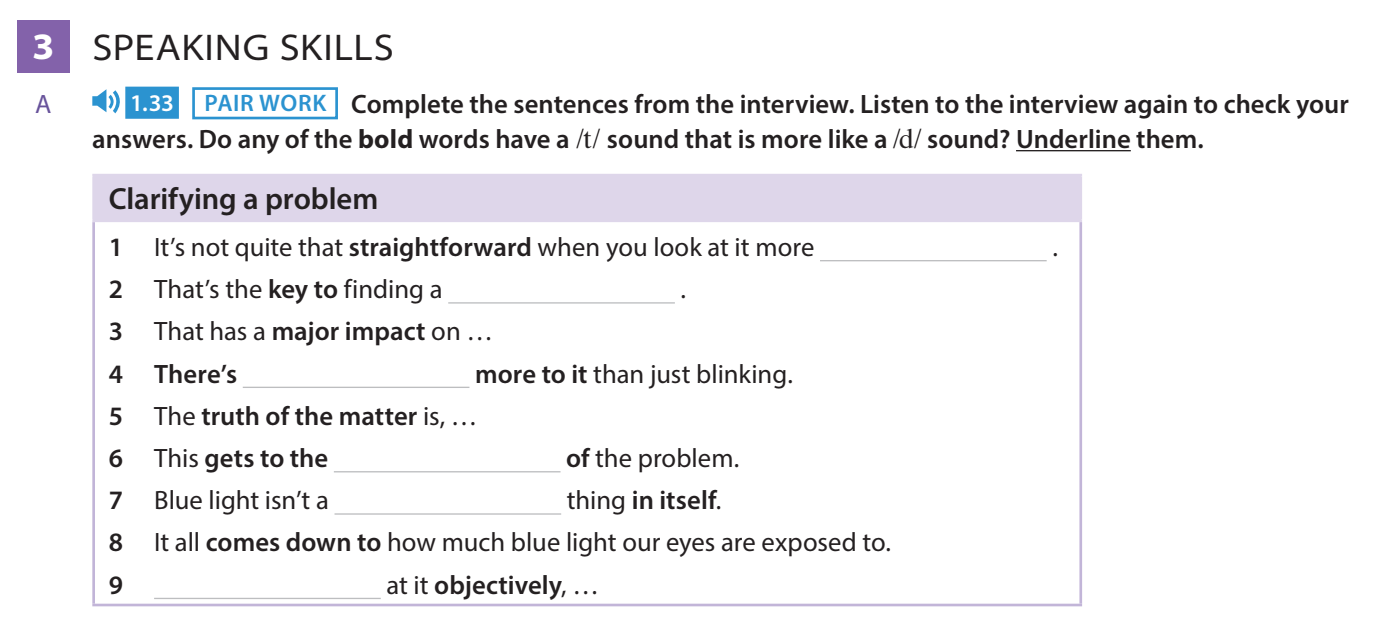 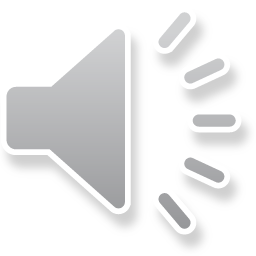 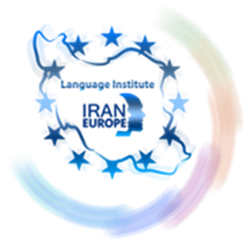 19
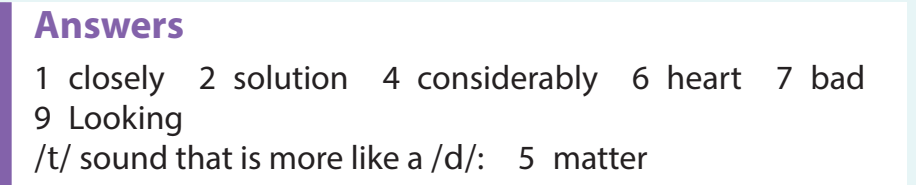 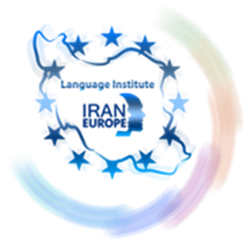 20
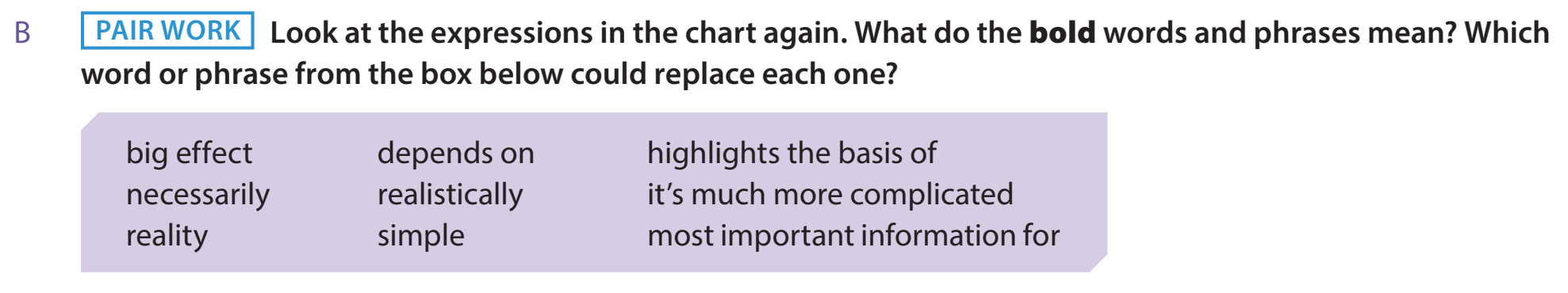 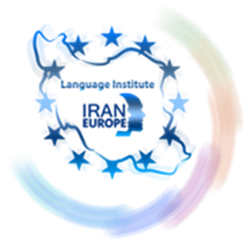 21
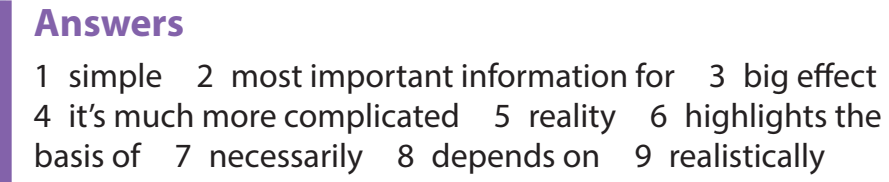 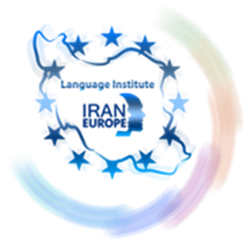 22
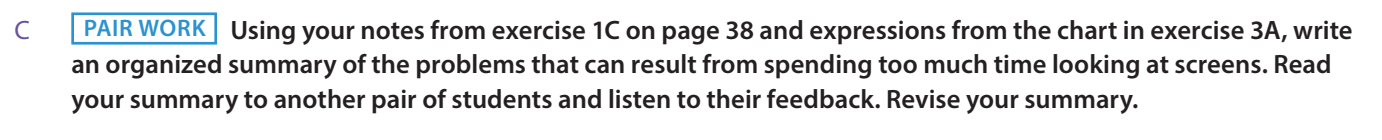 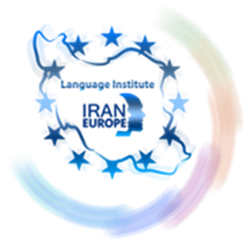 23
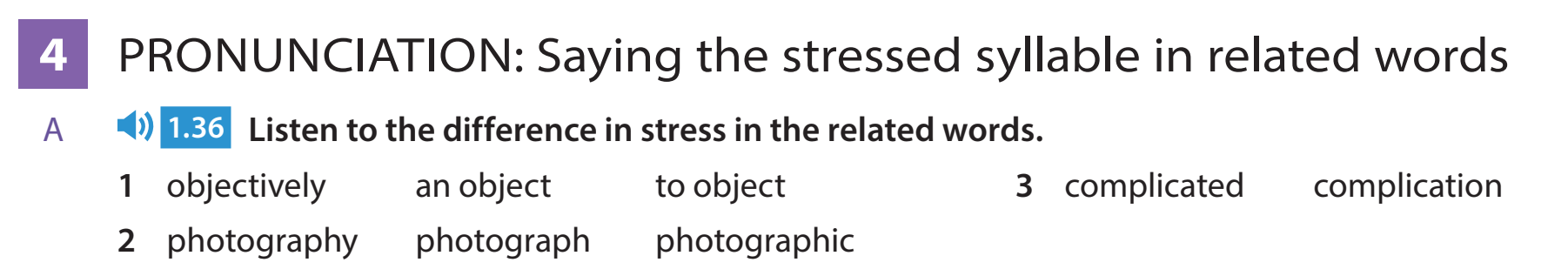 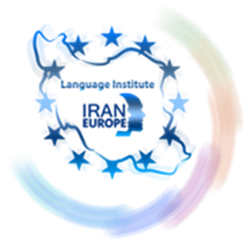 24
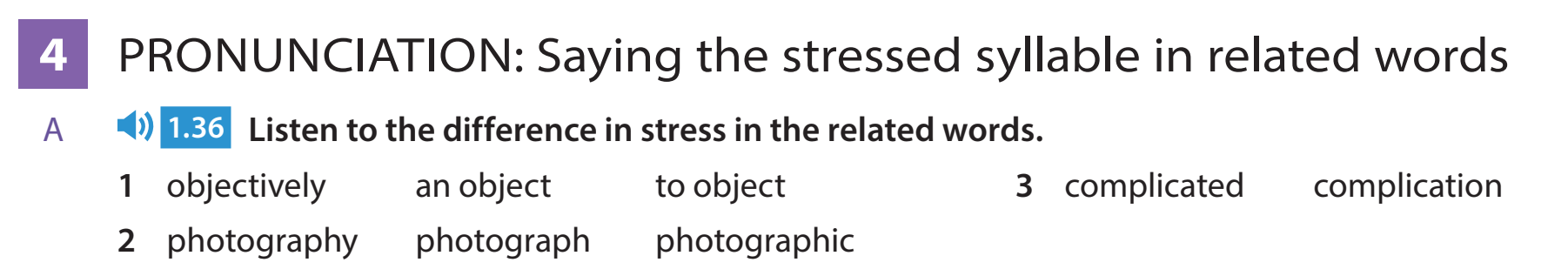 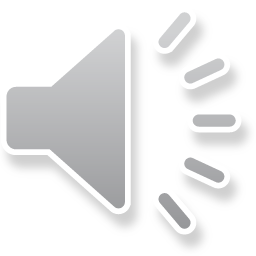 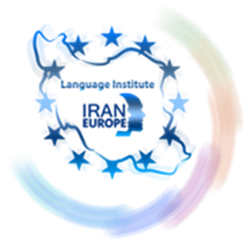 25
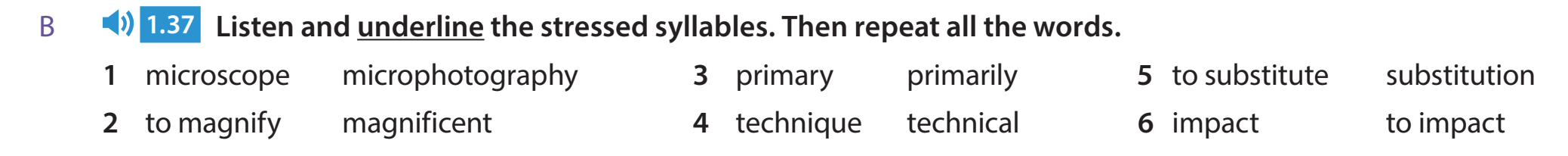 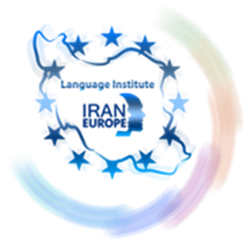 26
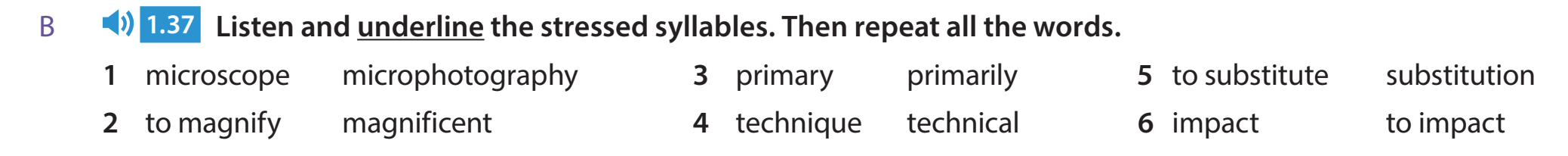 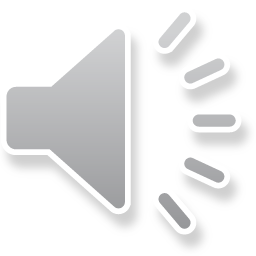 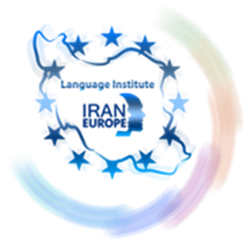 27
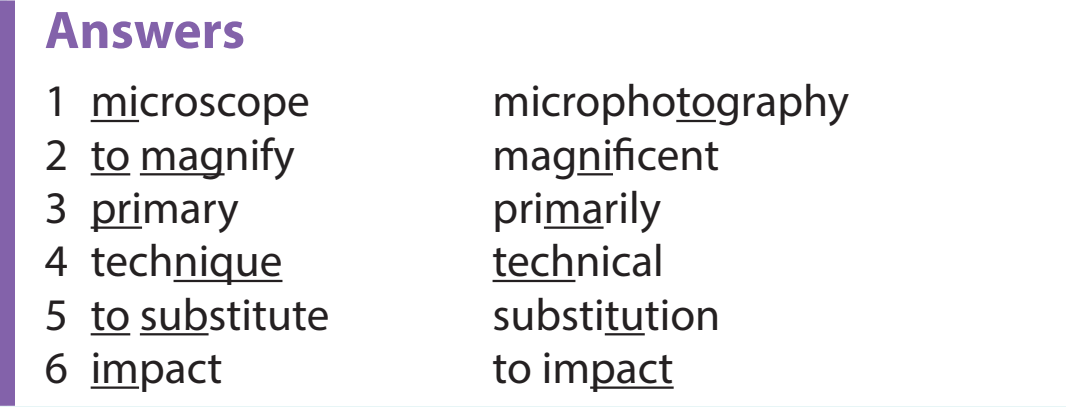 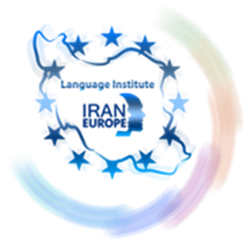 28
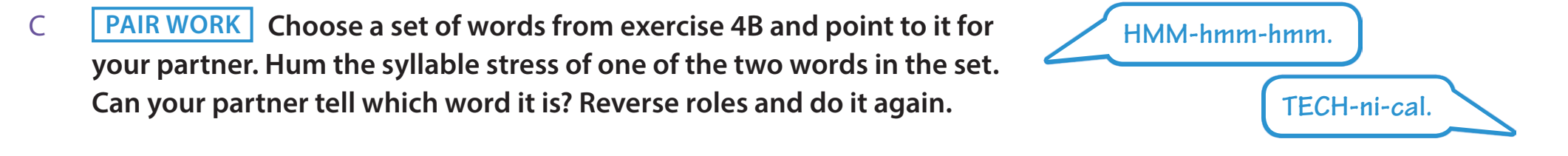 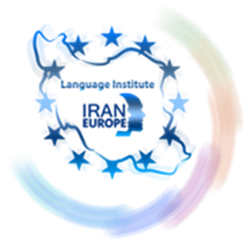 29
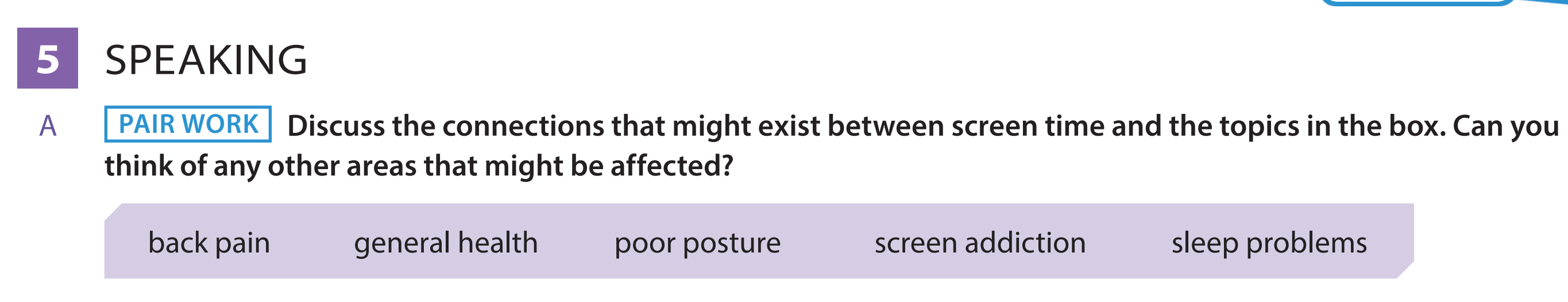 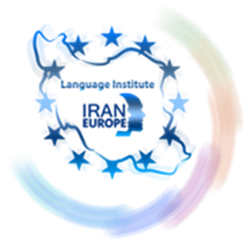 30
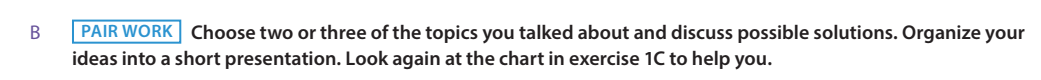 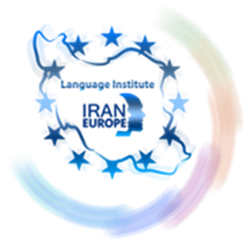 31
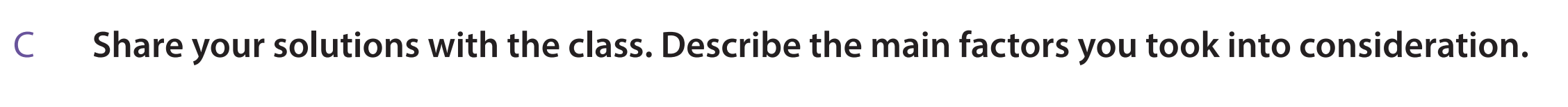 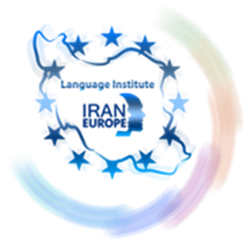 32
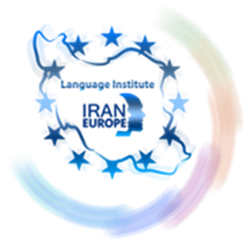 33